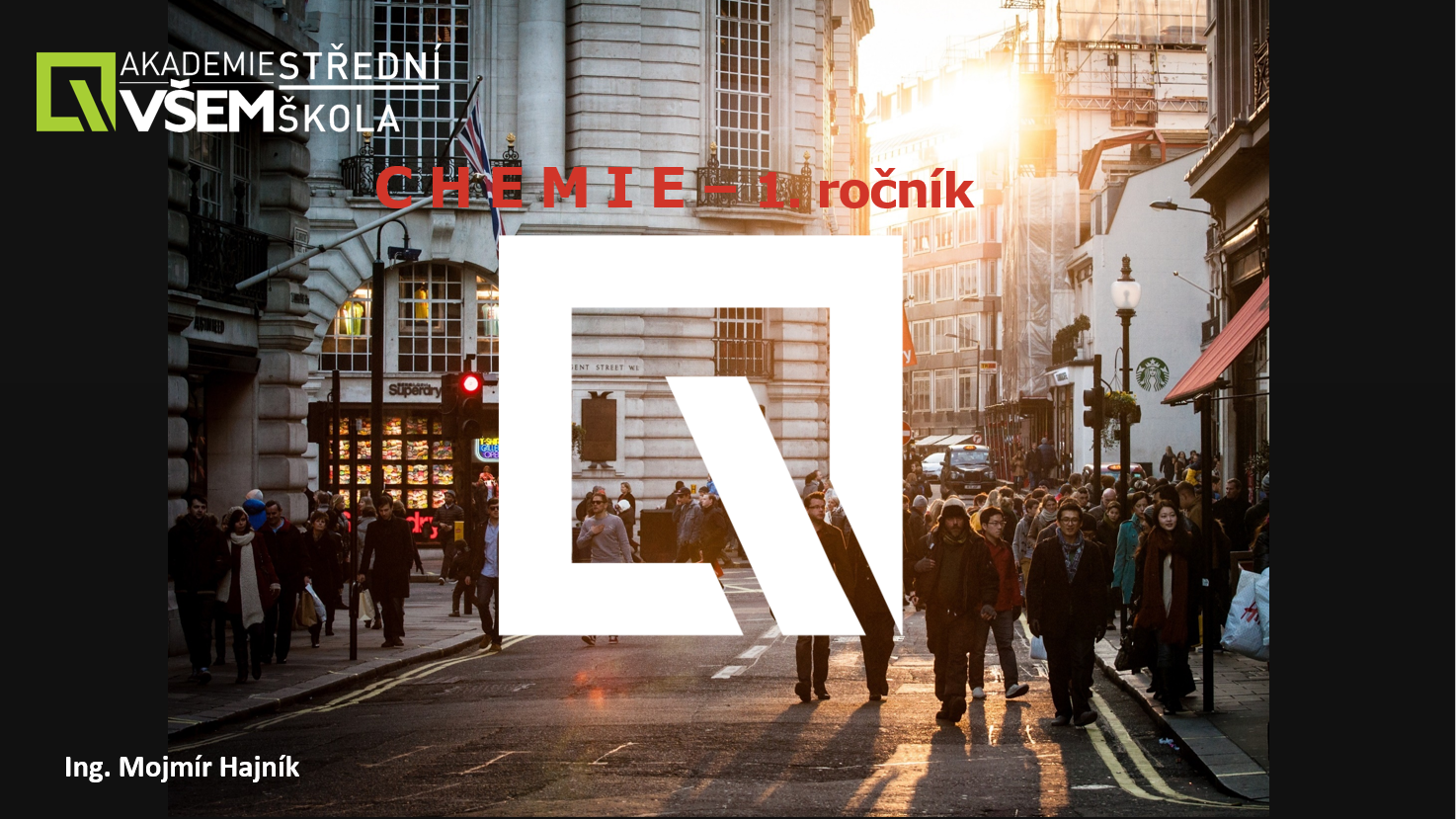 LÁTKOVÉ    MNOŽSTVÍ
VÝPOČET
LÁTKOVÉ   MNOŽSTVÍ   _   PŘÍKLADY